Қазақстан Республикасы Ұлттық экономика министрлігі
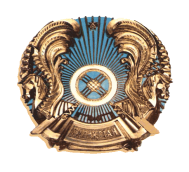 «Қазақстан Республикасының кейбір заңнамалық актілеріне тұтынушылардың құқықтарын қорғау мәселелері бойынша өзгерістер мен толықтырулар енгізу туралы» Қазақстан Республикасы Заңының жобасы
2015 жыл – Астана қаласы
Шетелгі тәжірибе
Шетелдегі тәжірибеде тұтынушының құқықтарын қорғаудың 4 моделі белгіленеді
АРАЛАС
ӘКІМШІЛІК
СОТ
РЕТТЕУ
Осы модель Еуропа елдерінде кеңінен таралған.
Тек қана тұтынушы саясат үшін жауапты мемлекеттік орган, тұтынушылардың бұзылған құқықтарын қалпына келтіру омбудсмен және сот органдарының қызметі шеңберінде жүзеге асырылады, және азаматтық қоғам институттары істейді (Германия, Польша және б.)
Бәсекелестік және нарық саласында тұтынушылық қорғау үшін жауапты мемлекеттен тәуелсіз, Парлмаент тағайындаған арнайы органдар (экономикалық соттар, қаржылық омбудсмен) (Скандинав елдері).
Тұтыну мәселелерді шешу сот рәсімдерінде қана негізделеді
Мемлекеттікпен тұтыну саясатты толық үйлестіру, онда осы бағыттағы шешімдер мемлекеттік өкіметпен қабылданады. Тұтынушының құқықтарын қорғау бойынша барлық жеке жағдайлар сот қарауынсыз өкіметтпен шешіледі (Франция, Литва Республикасы)
Слайд 1
Заң жобасын әзірлеудің негізгі мақсаттары
Тұтынушылардың құқықтарын қорғаудың негізгі қағидаттарын белгілеу
Тұтынушылардың заңды мүдделерін және құқықтарын қорғаудың батымды тетіктерді құру және оны жетілдіру
Тұтынушылардың құқықтарын қорғау жүйесін мемлекеттік реттеу тәртібін айқын белгілеу
Тұтынушылардың қоғамдық бірлестіктерінің маңызың арттыру
Слайд 2
Тұтынушылардың құқықтарын қорғаудың негізгі қағидаттарын белгілеу
Өміріне, денсаулығына және мүлкіне зиян келтіруден тұтынушыларды қорғау
Тұтынушылардың экономикалық құқықтары мен заңды мүдделерінің басымдылығы және осы мүдделерді қорғау
Сатушы ұсынатын тауарлар, жұмыстар, қызметтер туралы ақпараттың қолжетімділігі және дәйектілігі
Тауарды және қызметті таңдау еркіндігіне құқығын іске асыру жағдайларын қамтамасыз ету
Тұтынушыларды сауаттандыру	
Тұтынушылардың құқықтарын шектейтін әрекеттер мен шешімдерге шағымдану процесінің әділеттілігі
Слайд 3
Тұтынушылардың заңды мүдделерін және құқықтарын қорғаудың батымды тетіктерді құру және оны жетілдіру
Тауарды сату, қайтару және айырбастау кезінде нақты талаптар белгілеу
Жұмыс істеу, қызмет көрсету шарттарын тәптіштеу
Шарттағы тұтынушылардың құқықтарын бұзатын талаптардың тізімін айқындау
Электрондық сауда шарттарын белгілеу торговли
Тұтынушымен шарттың мәтінін ресімдеуге, оның мазмұнына қойылатын талаптарды белгілеу
Слайд 4
Тұтынушылардың құқықтарын қорғау бойынша 
уәкілетті органның өкілеттігін кеңейту
Тұтынушылардың құқықтарын қорғау мәселелері бойынша Елбасыға жылсайынғы баяндама жасау
	Тұтынушылардың шағымдарына және мемлекеттік органдардың қызметіне талдау жүргізу
	Мемлекеттік органдарға тұтынушылардың құқықтарын қорғау саласындағы нормативтік құқықтық актілерді бұза отырып қабылдаған өз шешімдерінің күшін жою туралы ұсыныс енгізу 
	Тұтынушыларға хабарлау, консультация беру және сауаттандыру
	Өнімдер мен көрсетілетін қызметтер бойынша техникалық регламенттерді сақталуына мемлекеттік бақылау 
	Оннан астам тұтынушының бір мәселе бойынша құқықтары бұзылған жағдайларда тұтынушылардың айқындалмаған тобының құқықтарын қорғау мәселелері бойынша сотқа жүгіну
Слайд 5
Тұтынушылардың құқықтарын қорғау саласында мемлекеттік органдардың өкілеттктерін белгілеу:

    Тұтынушылардың құқықтарын қорғау мәселелері бойынша сараптама кеңестерін құру
   Тұтынушыларға хабарлау, консультация беру және сауаттандыру
     Тұтынушылардың айқындалмаған тобының мүдделері бойынша сотқа жүгіну
Тұтынушылардың қоғамдық бірлестіктерінің маңызың арттыру
Мемлекеттік органдарға шара қолдану үшін қауіпсіздік және сапа жөніндегі белгіленген талаптарға сәйкес келмейтін тауарларды (жұмыстарды, көрсетілетін қызметтерді) шығаруға және өткізуге кінәлі тұлғаларға қатысты ақпаратты енгізу
Тұтынушылардың қоғамдық бірлестіктерінің мүшелері болып табылмайтын тұтынушылардың мүдделеріне орай талаптар қою
Тұтынушы мен сатушы (орындаушы, дайындаушы) арасындағы дауларды шешу кезінде медиация процесінде өз мүшелері арқылы тұтынушылардың мүдделерін білдіру
Слайд 6
Өзгертуге жататын НҚА-дің тізімі
«Әкімшілік құқық бұзушылық туралы» Қазақстан Республикасының 2001 жылғы 30 қаңтардағы Кодексі;

 «Нормативтiк құқықтық актiлер туралы» 1998 жылғы 24 наурыздағы Қазақстан Республикасының Заңы;

«Жарнама туралы» 2003 жылғы 19 желтоқсандағы Қазақстан Республикасының Заңы;

«Сауда қызметін реттеу туралы» 2004 жылғы 12 сәуірдегі Қазақстан Республикасының Заңы;

«Электр энергетикасы туралы» 2004 жылғы 9 шілдедегі Қазақстан Республикасының Заңы;

«Тұрғын үй құрылысына үлестiк қатысу туралы» 2006 жылғы 7 шілдедегі Қазақстан Республикасының Заңы;

«Тұтынушылардың құқықтарын қорғау туралы» 2010 жылғы 4 мамырдағы Қазақстан Республикасының Заңы
Слайд 7
Күтілетін нәтижелер
Тұтынушылардың құқықтарын қорғау жүйесін институционалдық күшейту
Тұтынушылар мен кәсіпкерлер мүдделерінің теңгеріміне қол жеткізу
Азаматтардың тұтынушылық құқықтарын қоғамдық бірлестіктермен тиімді қорғау
Тұтынушылардың құқықтық сауаттылық деңгейін арттыру
Слайд 8